Мастер класс на тему: «Интерактивные методы обучения. Метод кейсов.»
Бурцевой Натальи Эдуардовны, 
учителя начальных классов первой категории 
МБОУ СШ №1 им. А. Твардовского города Починка
« Нужно бежать со всех ног, чтобы только оставаться на месте, а чтобы куда-то попасть, нужно бежать как минимум вдвое быстрее».
Льюис Керрол
«Облако тегов» или «Облако слов»-это форма визуализации данных, набор ключевых слов и словосочетаний, написанных разными шрифтами и, иногда, разного цвета. Важность каждого ключевого слова обозначается размером шрифта или цветом. Чем крупнее шрифт, тем чаще слово употребляется в тексте.
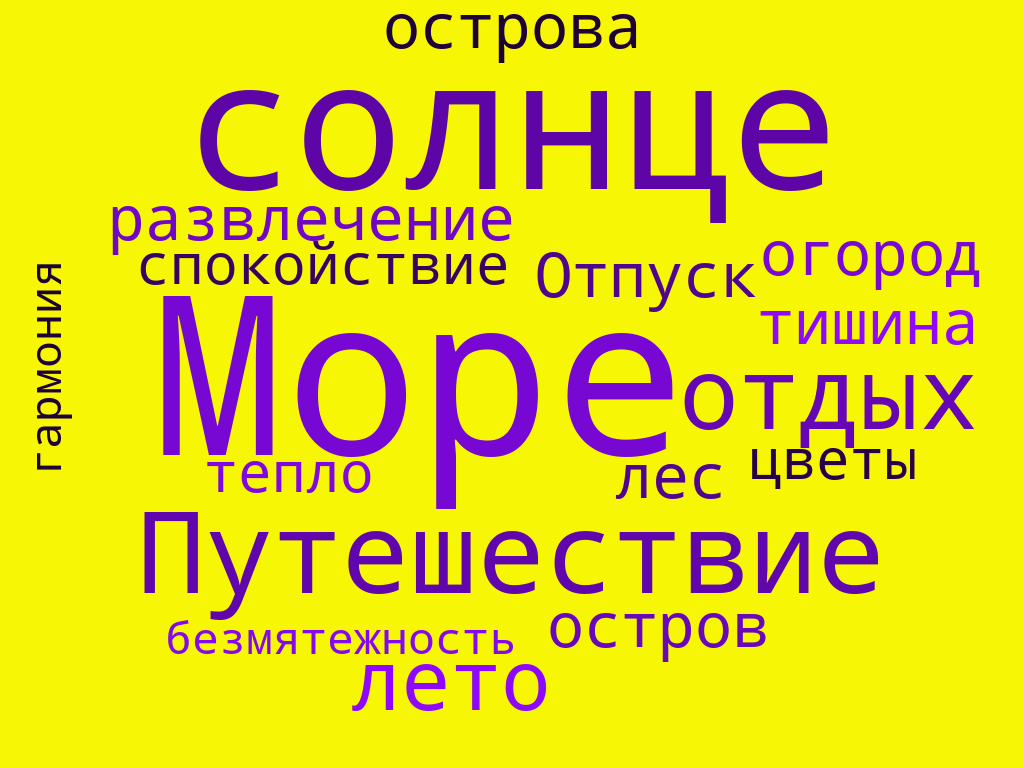 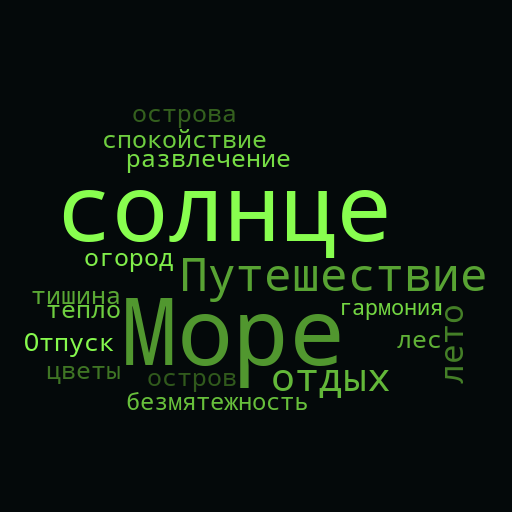 Кейс- метод.
Метод активного проблемно-ситуационного анализа, основанный на обучении путем решения конкретных задач-ситуаций(кейсов).
Кейс-метод развивает способность находить решение проблемы и учиться работать с информацией. Акцент делается не на получение готовых знаний, а на их выработку, на сотворчество  учителя и ученика
Потенциал метода кейсовСпособствует развитию умений:- анализировать ситуации- оценивать альтернативы- выбирать оптимальный вариант решения- составлять план осуществления решений
Результат – устойчивый навык решения практических задач, который так необходим для формирования функционально – грамотного человека.
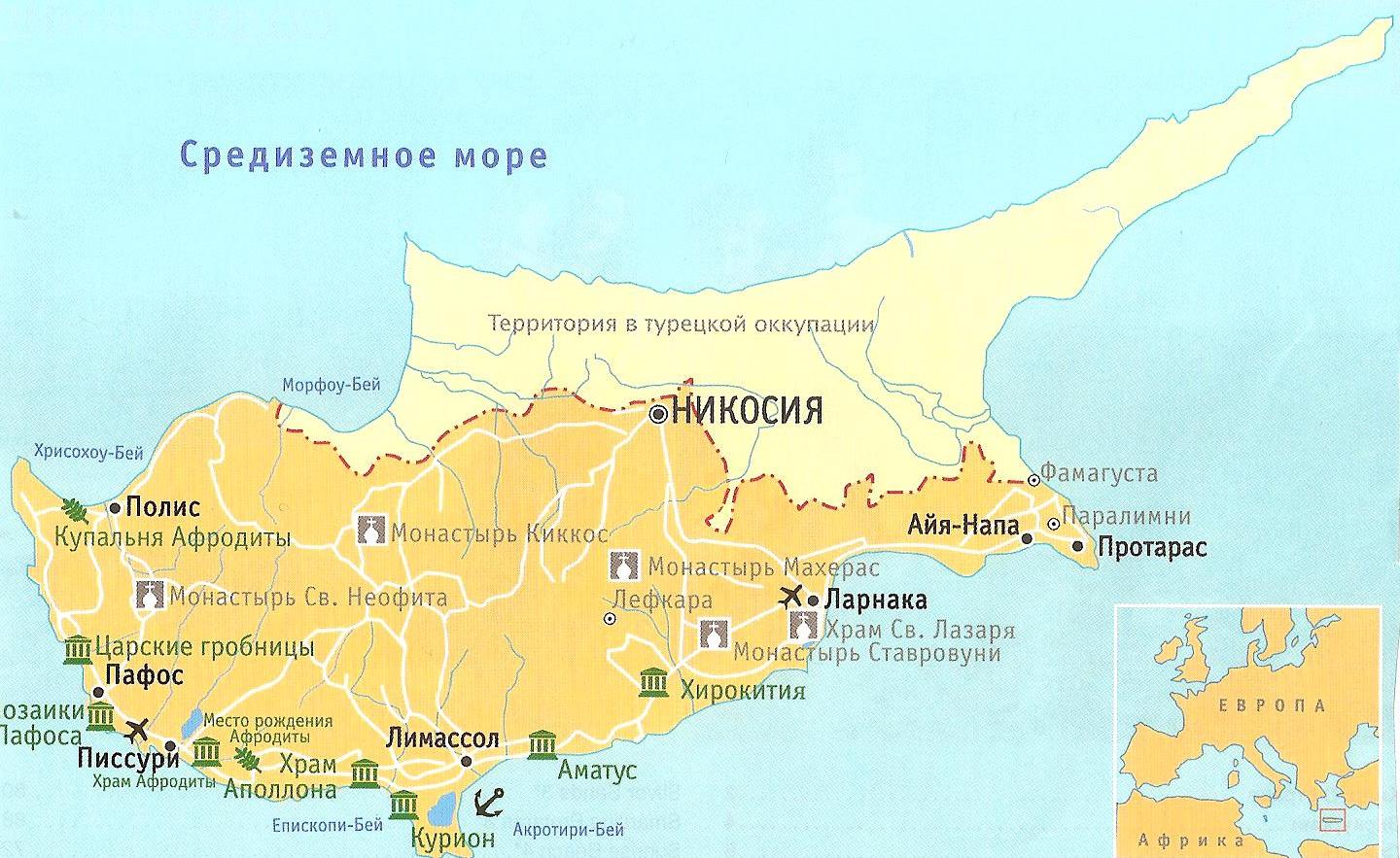 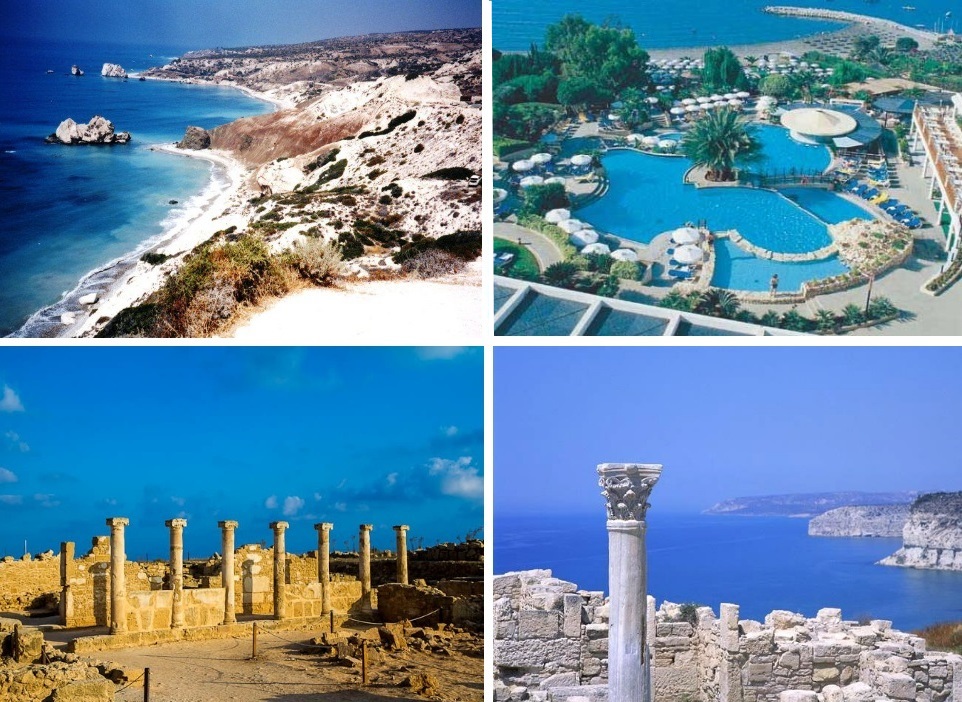 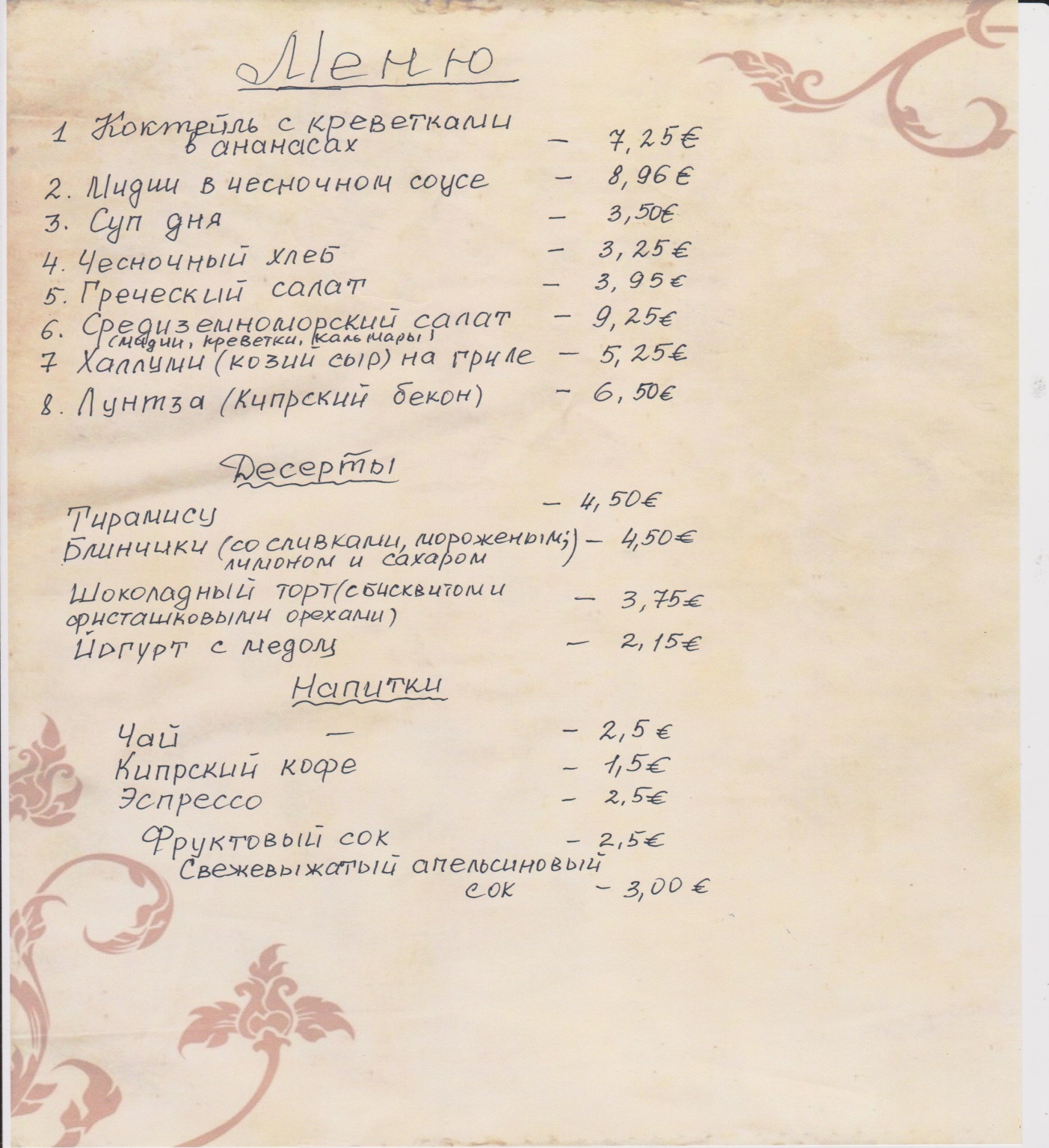 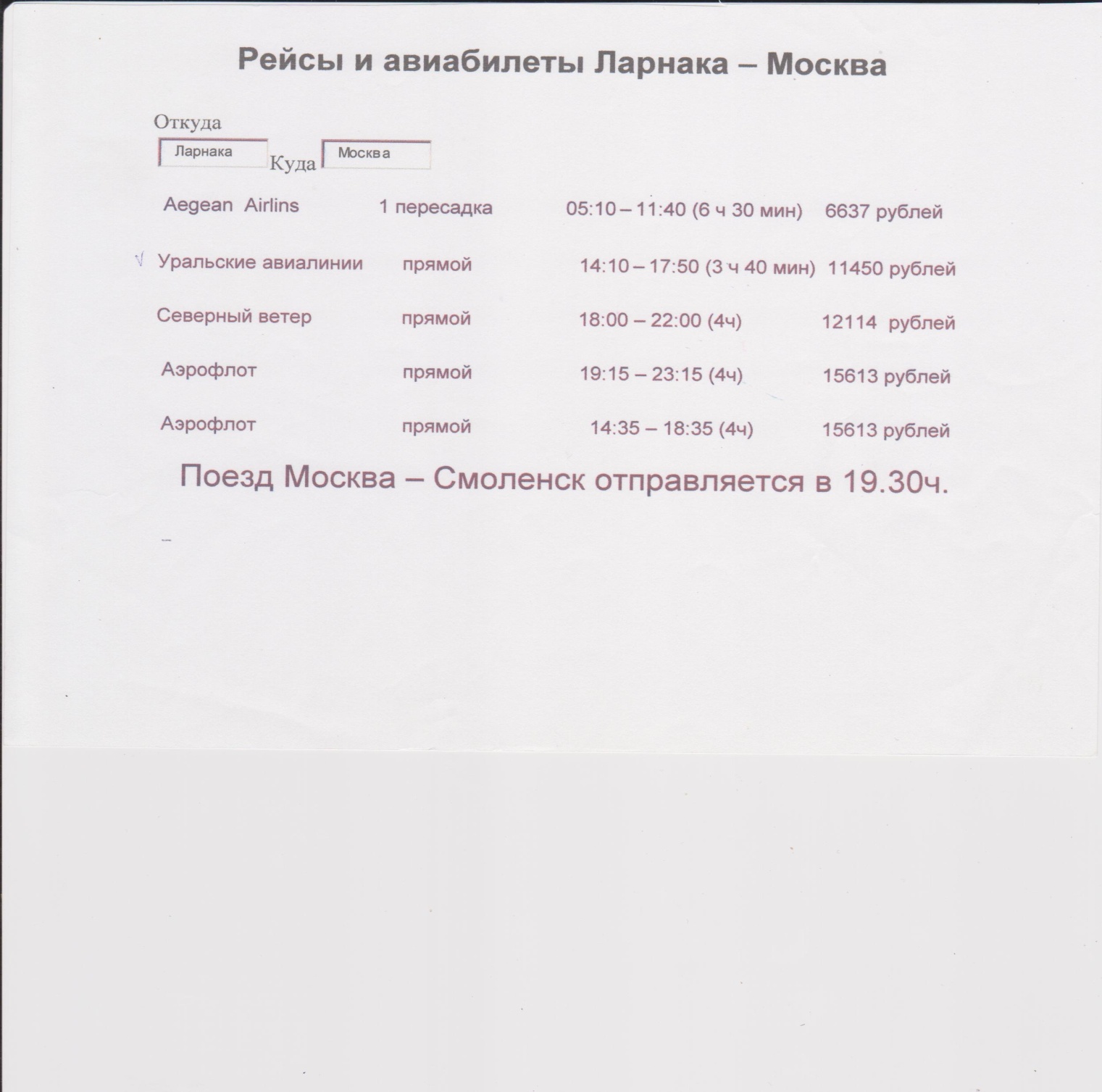 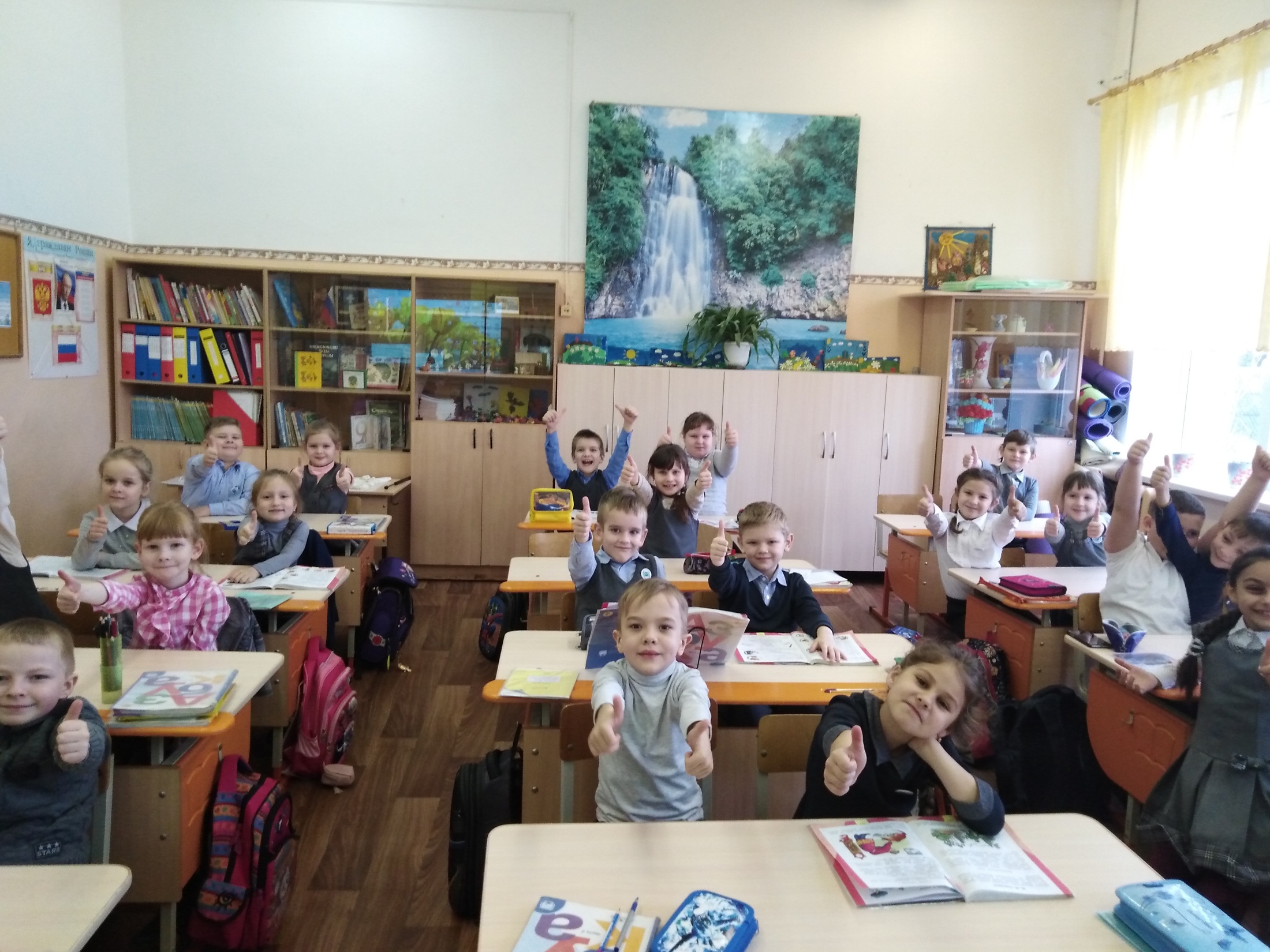 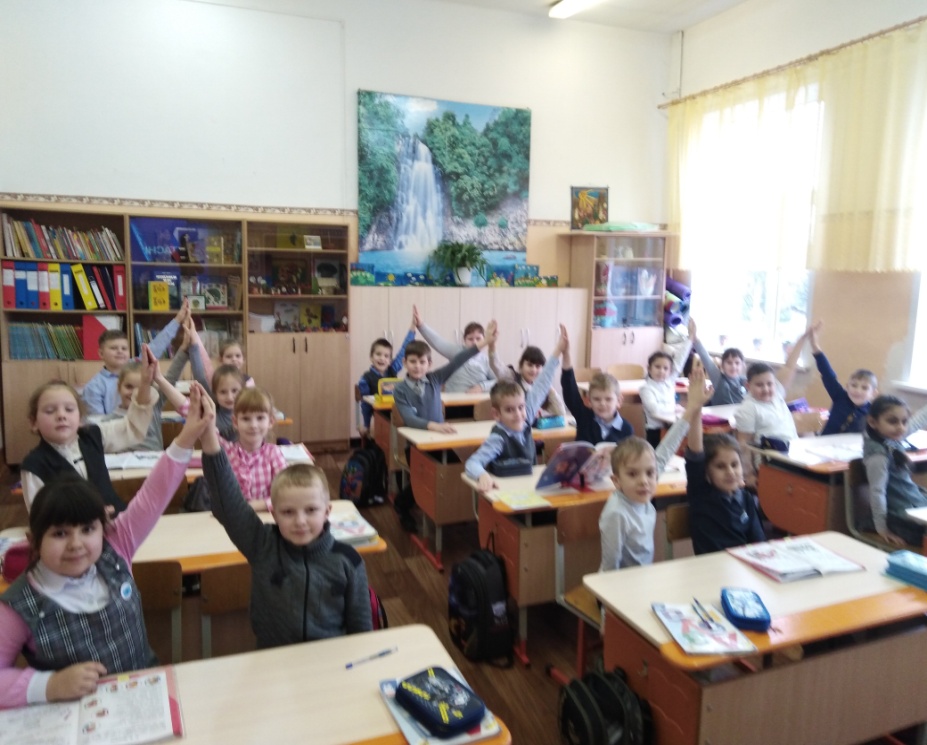 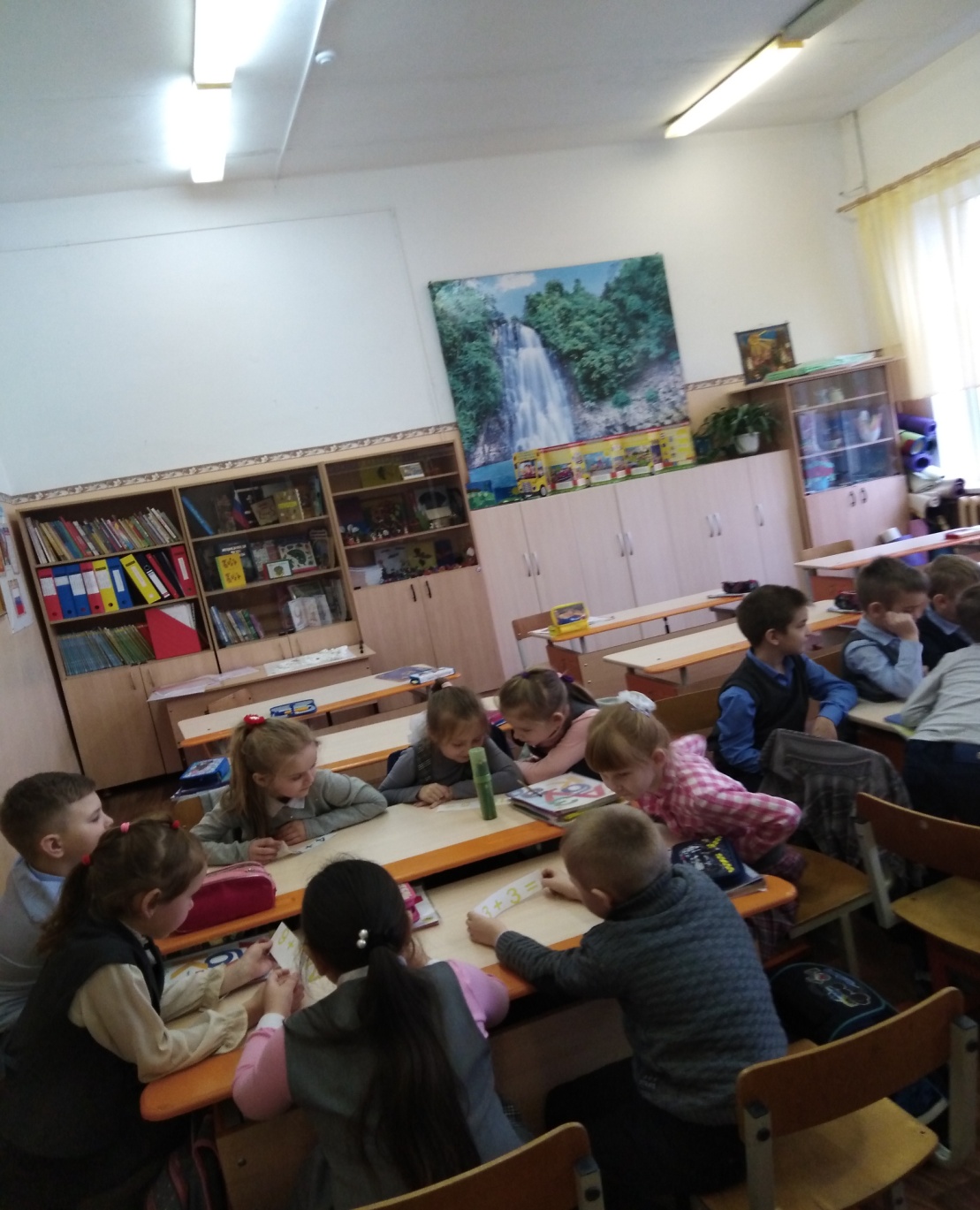 СПАСИБО ЗА ВНИМАНИЕ!